2. МСП И ЊИХОВО МЕСТО У СТАРОЈ ЈУГОСЛАВИЈИ
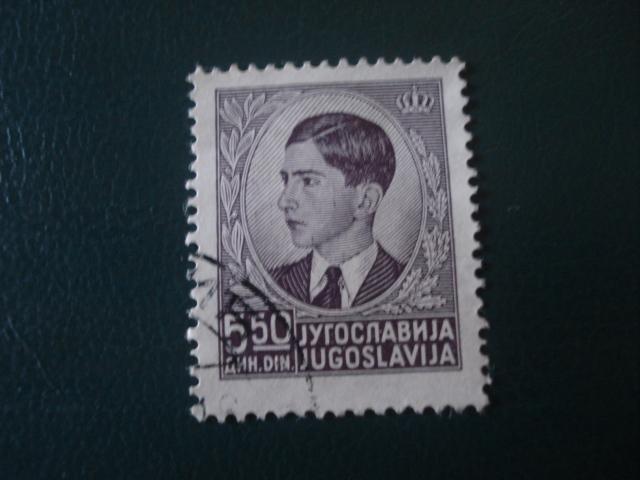 Мала предузећа из домена лаке прерађивачке индустрије
Занатство
Домаћа радиност
Мала (сутна) приватна трговина са разгранатом мрежом трговина и радњи (дућани)
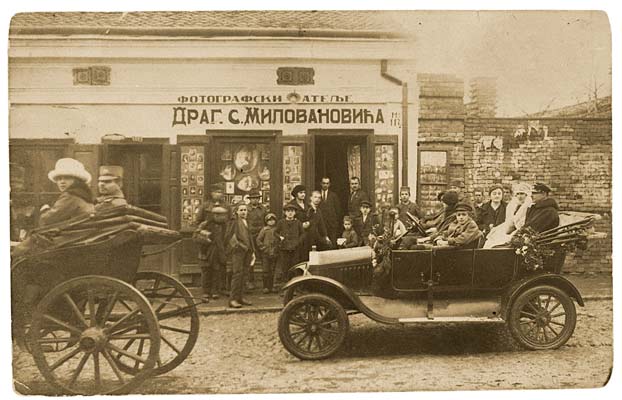 Табела 11. Капацитети и развој индустрије старе Југославије
 у периоду 1918 - 1938. година
Табела 12. Број малих индустријских предузећа, и број становника 
за неке веће градове Србије у 1928 и 1929. години. [
3. РАЗВОЈ МАЛЕ ПРИВРЕДЕ У ПЕРИОДУ ПОСЛЕ ДРУГОГ СВЕТСКОГ РАТА
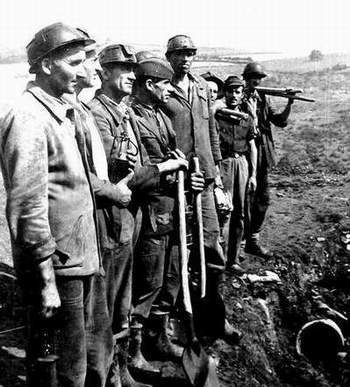 ПЕРИОД АДМИНИСТРАТИВНО-ЦЕНТРАЛИСТИЧКОГ СИСТЕМА УПРАВЉАЊА (ОД ОСЛОБОЂЕЊА ЗЕМЉЕ 1945-26. ЈУНА 1950.


ПЕРИОД САМОУПРАВЉАЊА
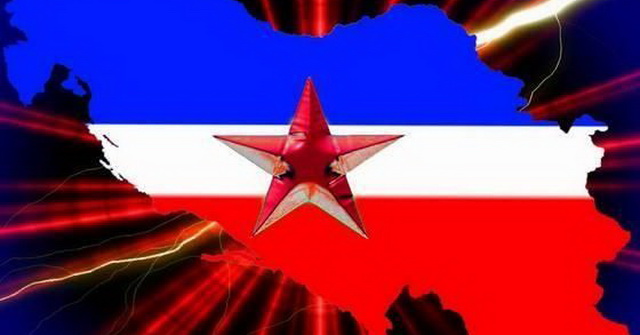 АДМИНИСТРАТИВНО-ЦЕНТРАЛИСТИЧКО УПРАВЉАЊЕ
Државна својина над средствима за производњу
Државно управљање целокупним токовима друштвене репродукције
Запостављање улоге тржишта и деловања економских закона
Период индустријализације
Закон о аграрној реформи и колонизацији из 1945.
Закон о национализацији из 1946.
Закон о петогодишње плану развитка привреде ФНРЈ 47-51
Закон о самоуправљању 1950.
1953-65 инпознтни резултати
1965-1979 успоренији раст
Закон о удруженом раду из 1974.
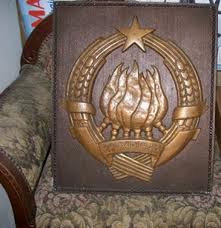 ООУР
СОУР
РЗ
ООУР мале привреде у друштвеном сектору
1985 – запослено у м.п. 500,000 људи 1/10 укупне запослености
Табела 13.  Учешће ОУР мале привреде у целокупној друштвеној
 привреди 70-тих година.
Табела 15. Број становника и занатских радњи за неке веће градове 
Србије у 1928 и 1929. години
[1] Наведено према: Милан Јеремић: Социјализам и мала привреда, Друштво економиста, Београд  РО Центар Земун, Београд, 1986, стр. 139-142.
ДОМАЋА РАДИНОСТ КАО КОМПОНЕНТА МАЛОГ БИЗНИСА
Делатност на изради и доради предмета код којих преовлађује ручни рад-естетско обелеђје изражено изворном народном уметношћу


Центри домаће радиности: Сирогојно, Драгачево, Сјеница, призрен, Ћуприја.
ПЕРСПЕКТИВЕ РАЗВОЈА МСП ДАНАС
Глобална тенденција развоја МСП и предузетништва
Фактори који су успорили развој предузетништва и МСП у Србији
Уздизање рада до побожности- наше институције окренуте вештини ратовања
Сиромаштво и оскудица као антитеза богаћењу
Новац анатемисан као облик моћи- уместо да буде покретачсвих вредности
Држава као колективни предузетник
Директори друштвених предузећа – нови предузетници
Појединачни интереси влад. номенклатуре представљени су као општи